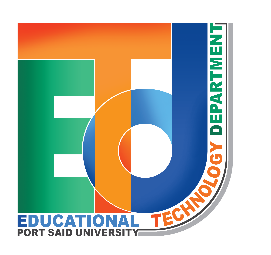 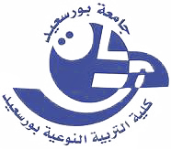 حالات المادة
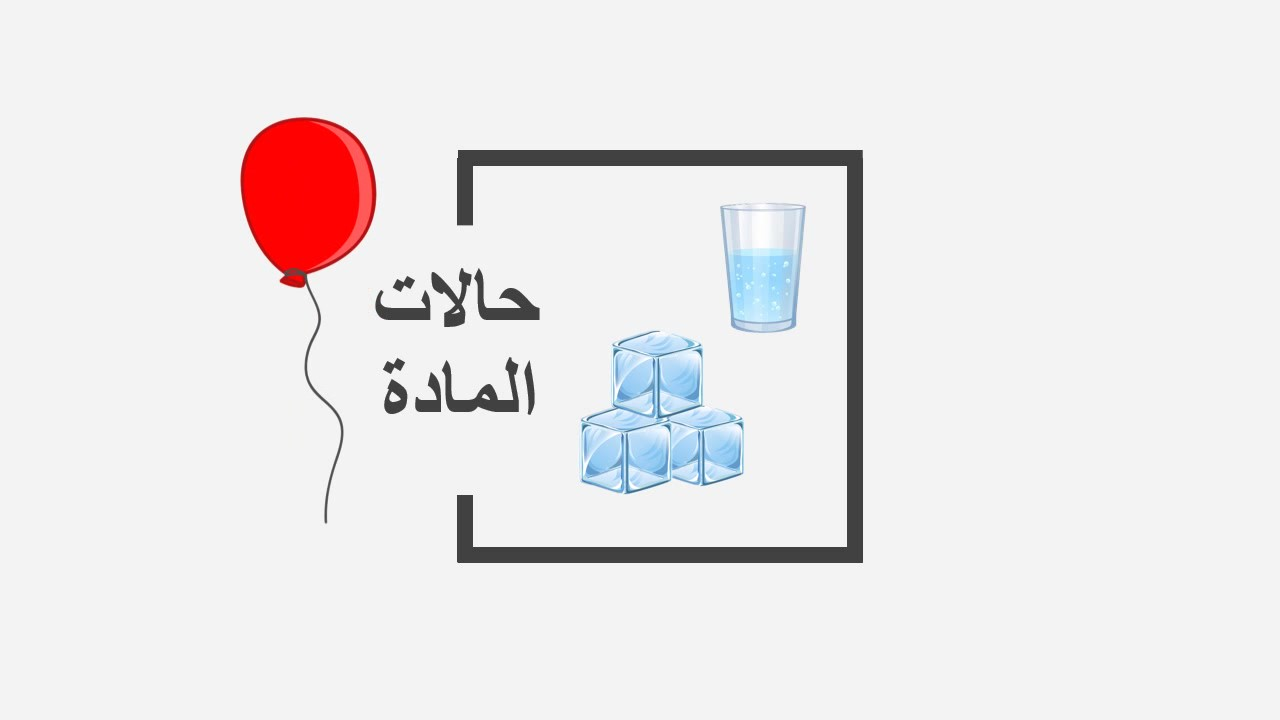 نشاط 1
الفهرس
الأهداف
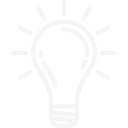 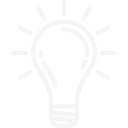 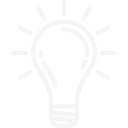 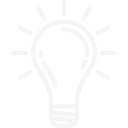 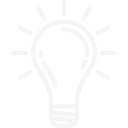 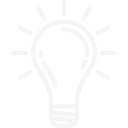 حالات المادة
خواص حالات المادة
خواص حالات المادة
خواص حالات المادة
نشاط
حالات المادة
الاهداف
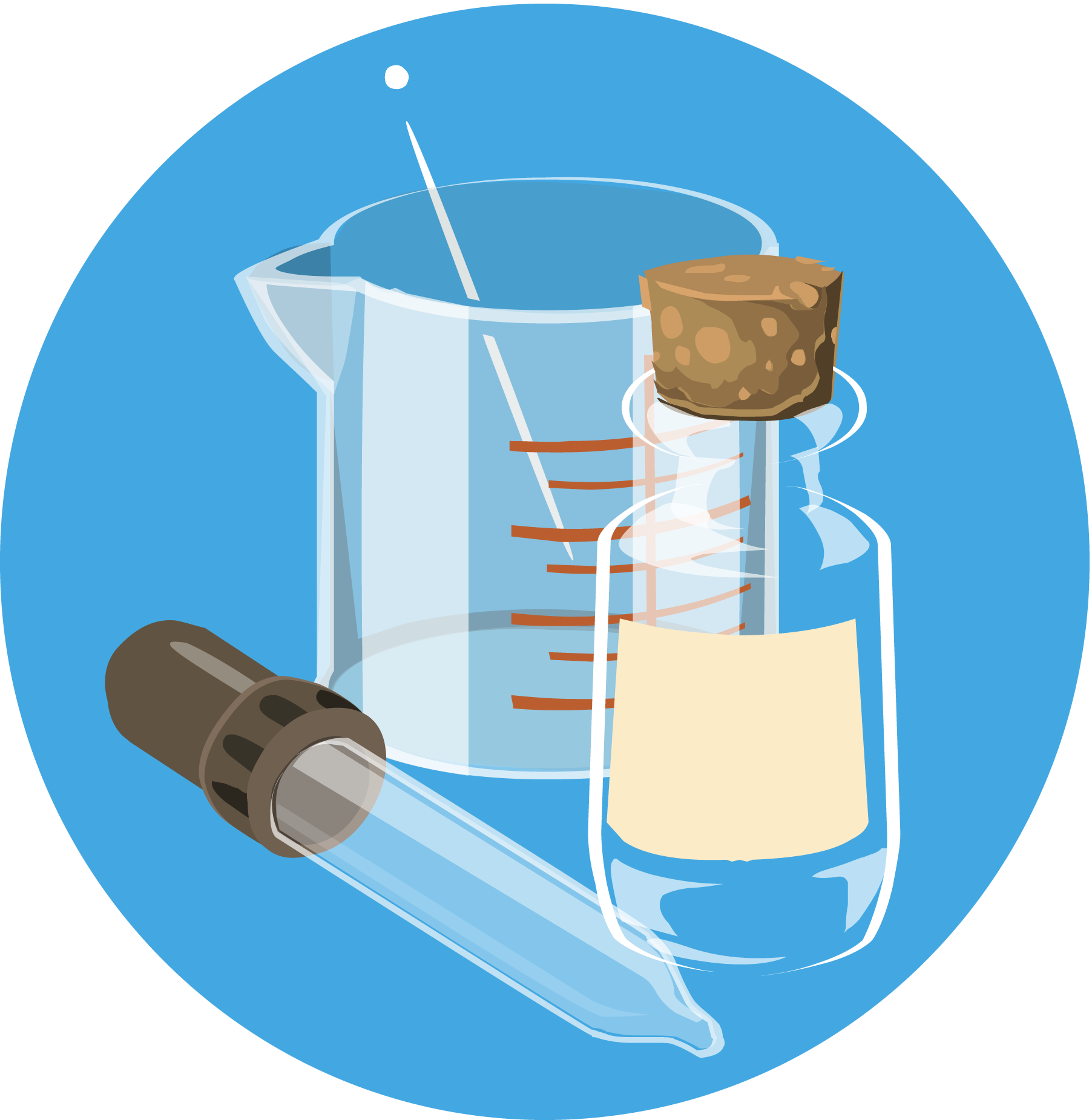 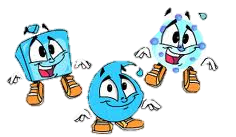 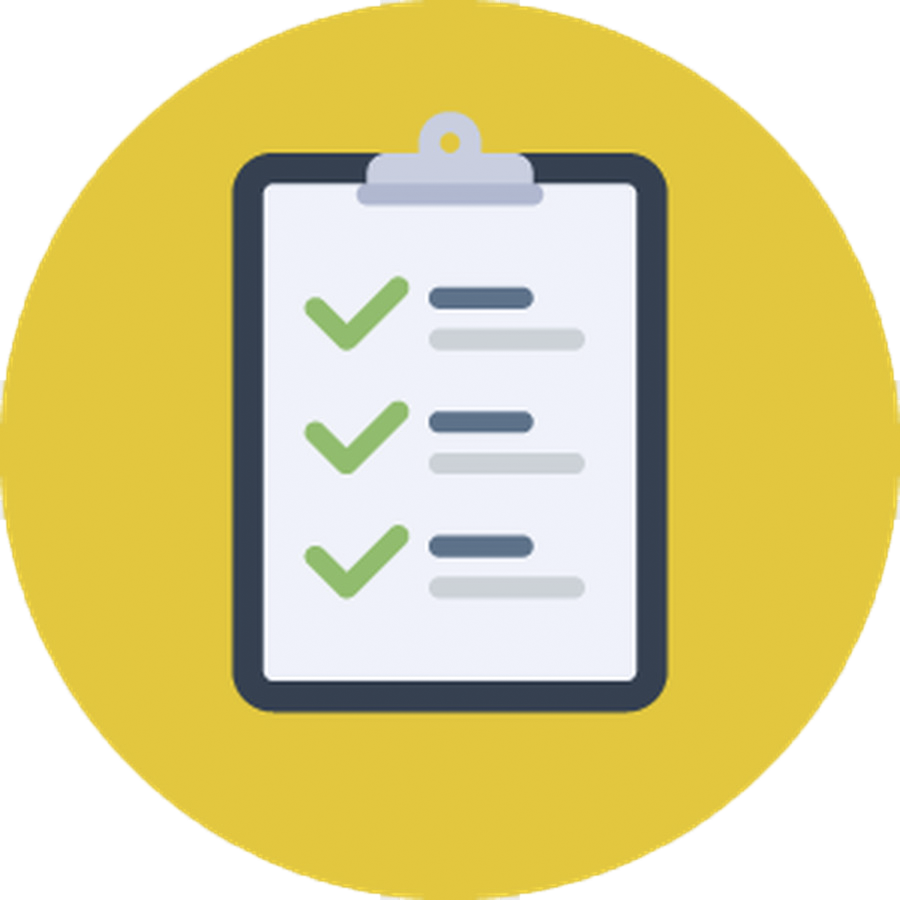 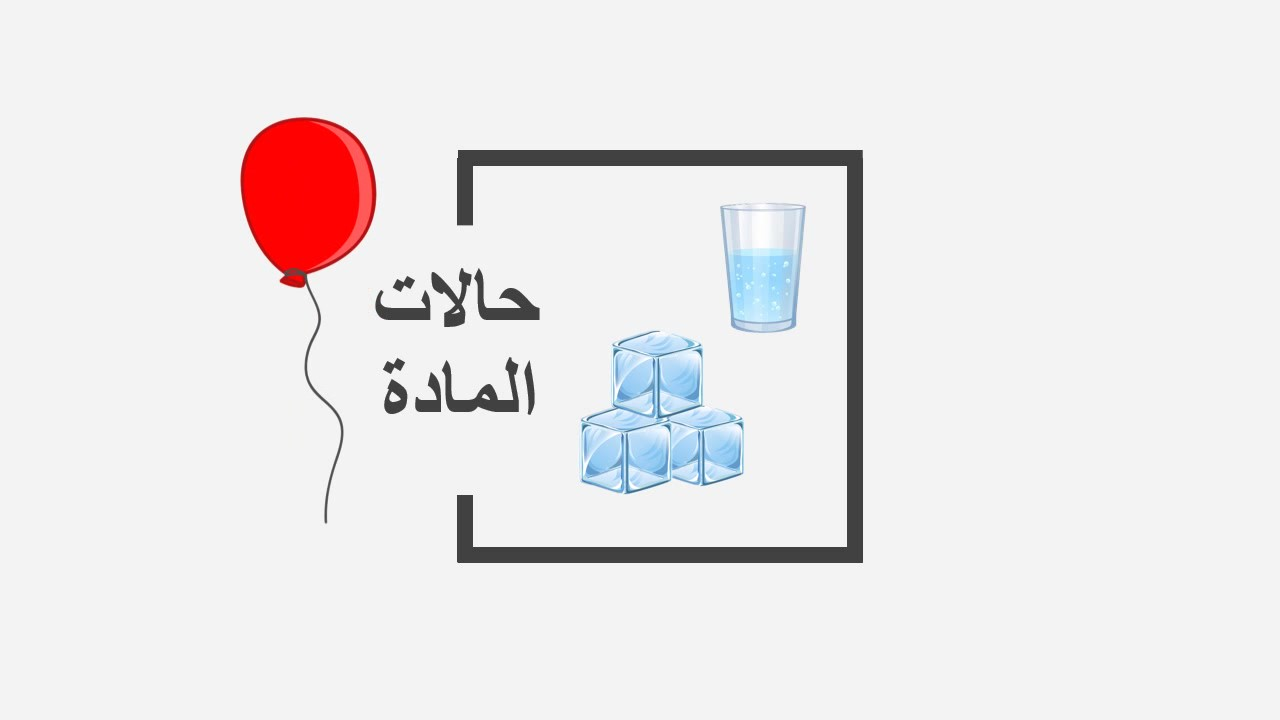 خواص حالات المادة
تحولات حالات المادة
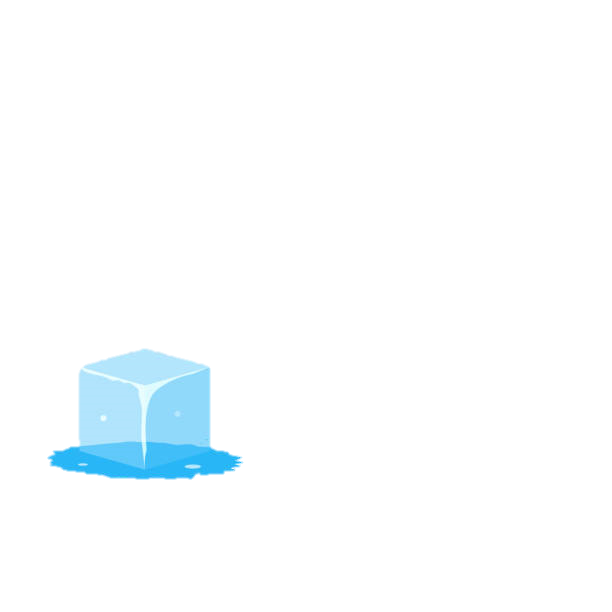 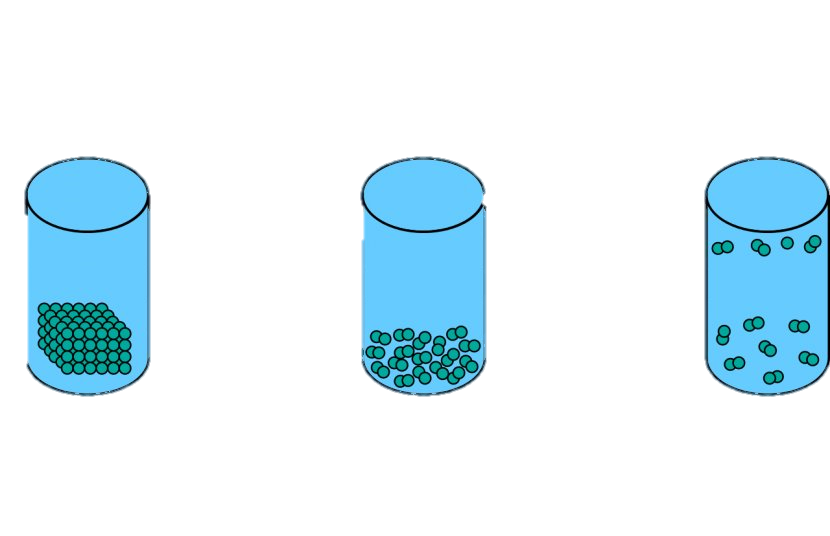 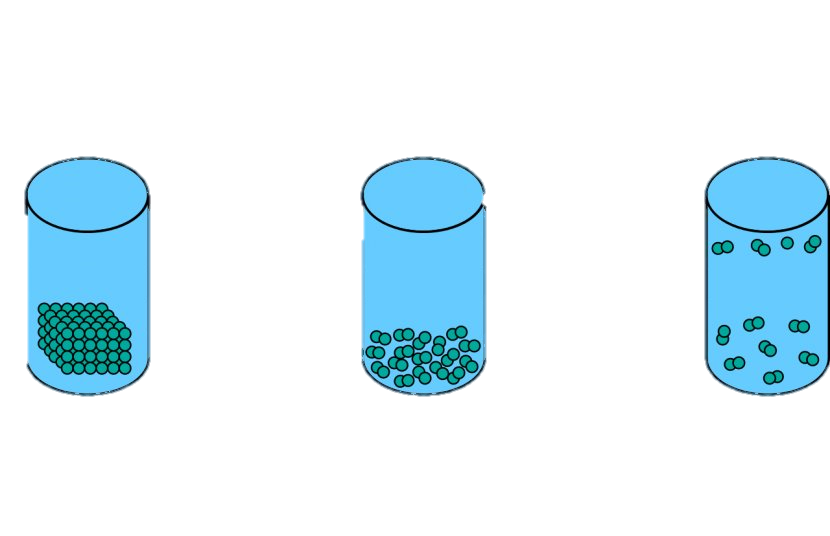 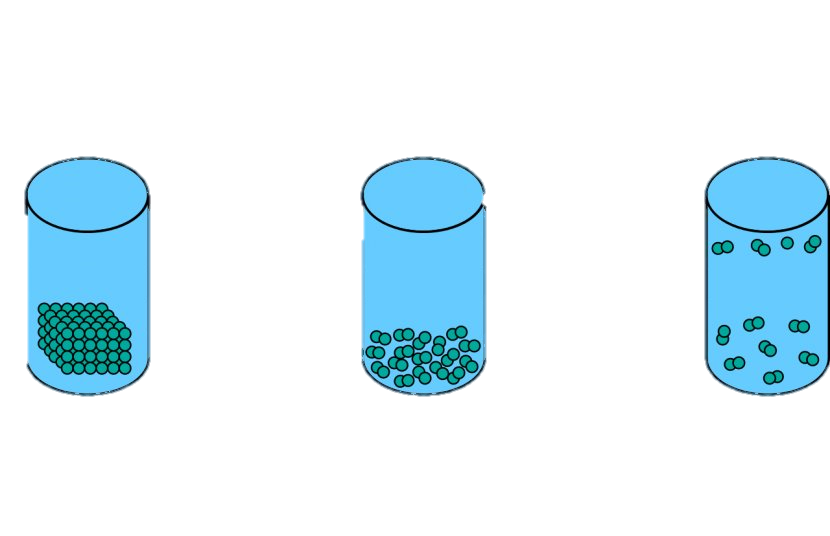 نشاط 1
الفهرس
الأهداف
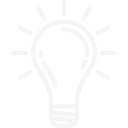 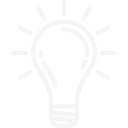 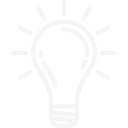 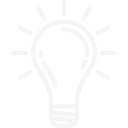 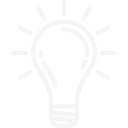 حالات المادة
خواص حالات المادة
خواص حالات المادة
خواص حالات المادة
الأهداف
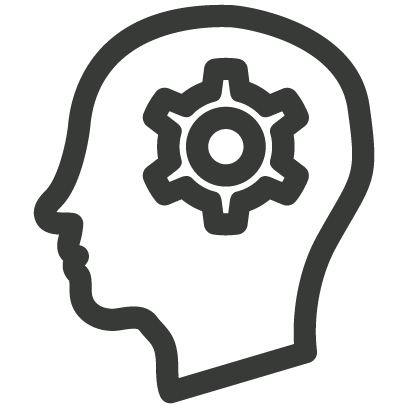 ان يذكر الطالب حالات المادة الثلاث
ان يحدد الطالب خصائص الحالات المختلفة للمادة
ان يصنف المواد حسب حالاتها
نشاط 1
الأهداف
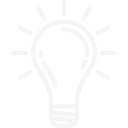 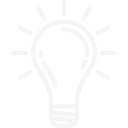 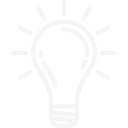 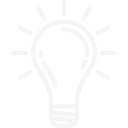 خواص حالات المادة
خواص حالات المادة
خواص حالات المادة
حالات المادة
ان يتعرف الطالب على طرق تحول المادة من حالة لاخرى
ان يقارن الطالب بين الانصهار والتجمد والتبخر والتكثف
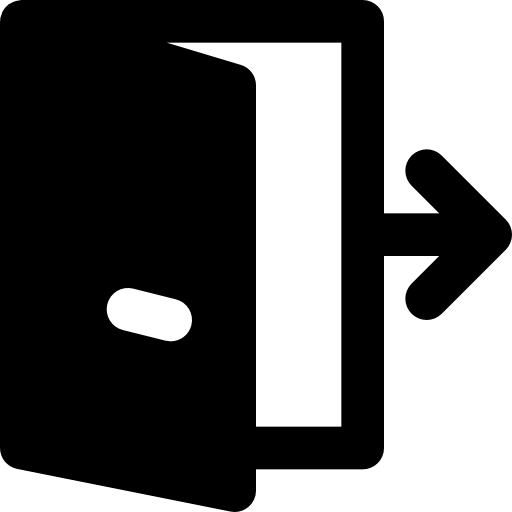 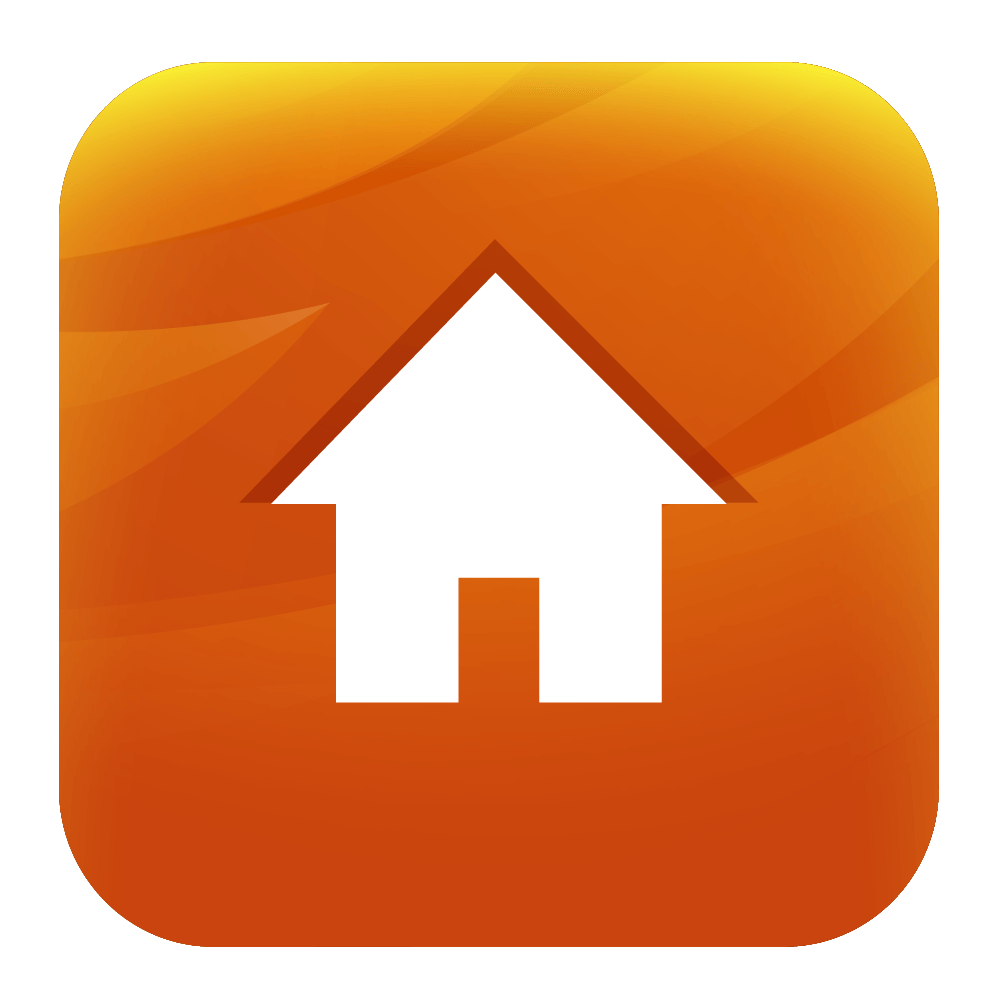 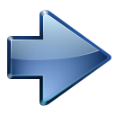 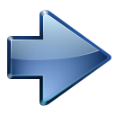 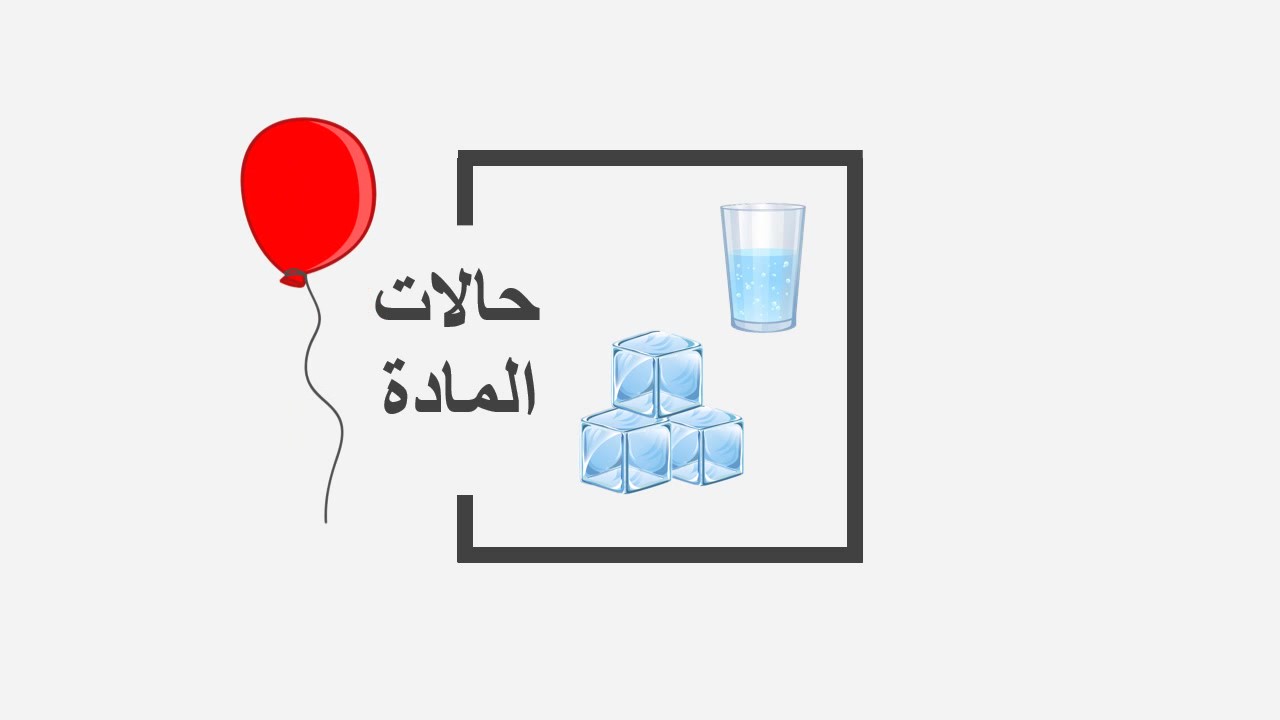 يوجد حولنا العديد من المواد مثل  الهواء والماء والخشب والتي تختلف كل منها عن بعض في الخواص وقد توجد المادة الواحدة في اكثر من حالة
حالات المادة
نشاط 1
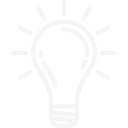 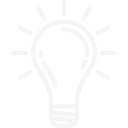 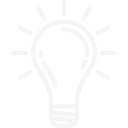 خواص حالات المادة
خواص حالات المادة
خواص حالات المادة
هيا بنا نتعرف على تلك الحالات…..
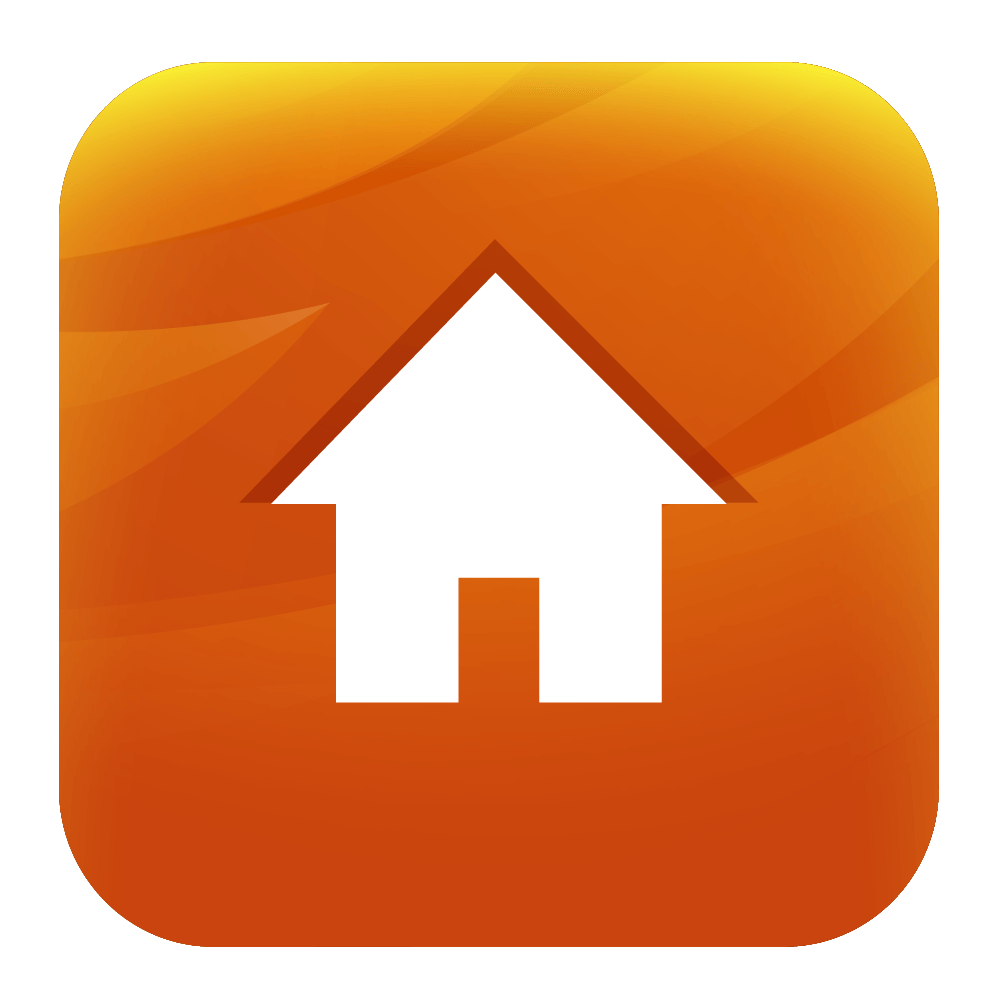 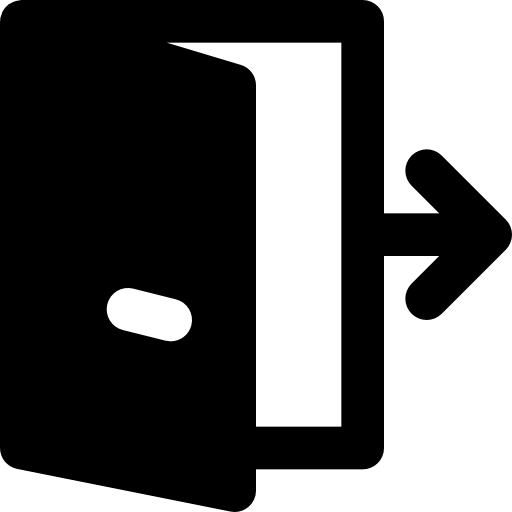 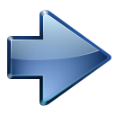 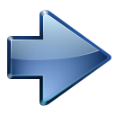 صنف المواد الموجودة في الصورة الى ثلاث مجموعات  حسب خواصها
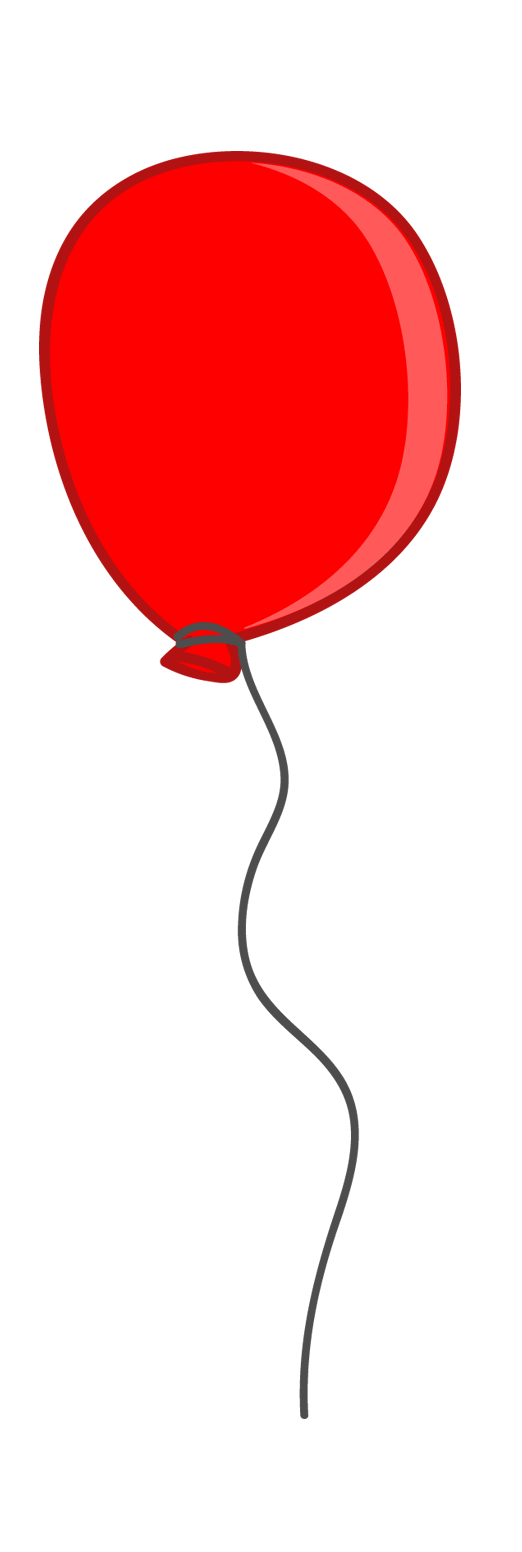 هواء
ماء
بخار ماء
الإعداد
نشاط 1
خواص حالات المادة
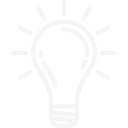 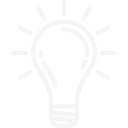 خواص حالات المادة
خواص حالات المادة
مسطرة
قلم
زيت
الهدف الوجداني
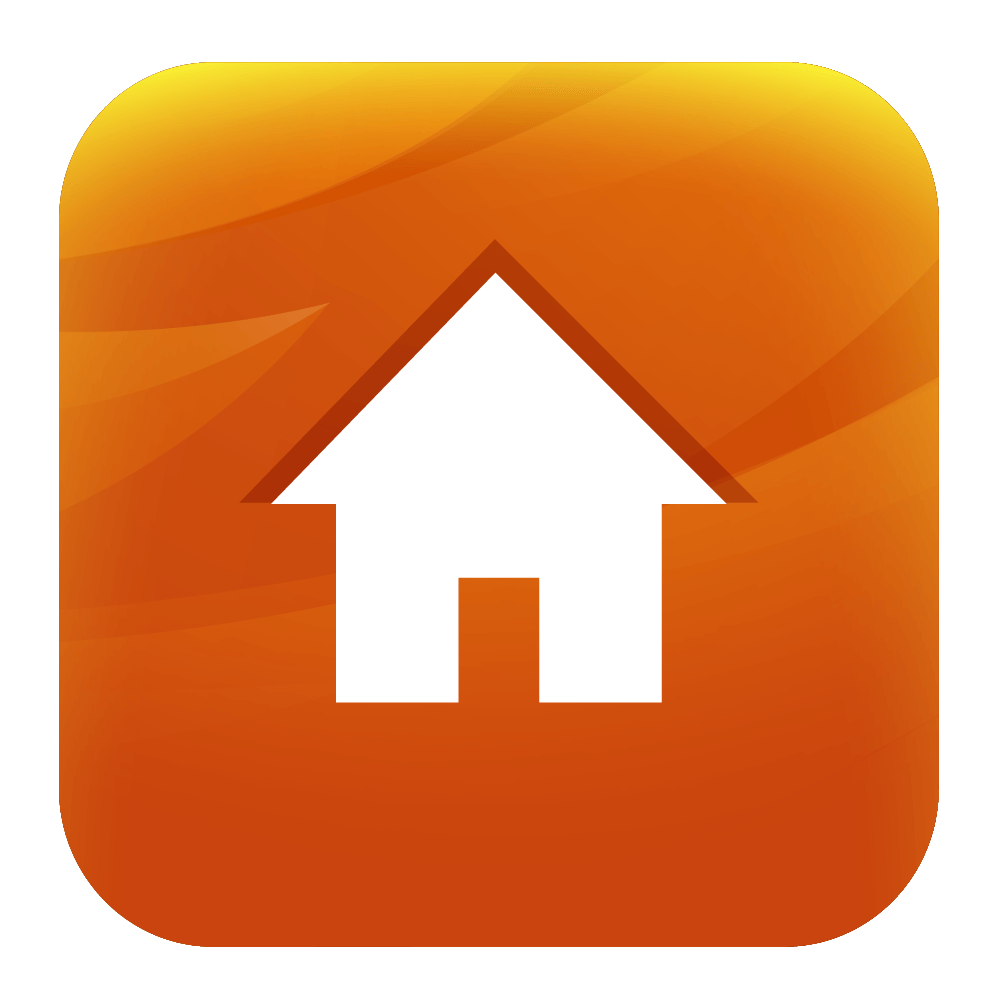 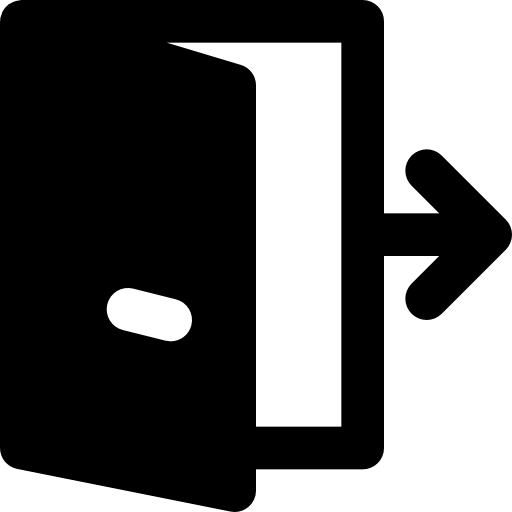 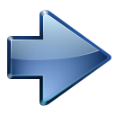 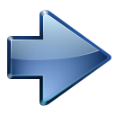 اولا شكل وحجم المادة الصلبة
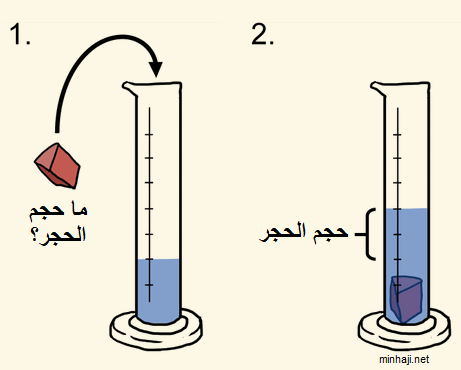 الأهداف
الإعداد
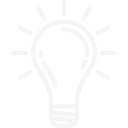 خواص حالات المادة
خواص حالات المادة
خواص حالات المادة
حجم الحجر ثابت
من المثال السابق يتضح ان :
ان المادة الصلبة لها حجم ثابت وشكل ثابت
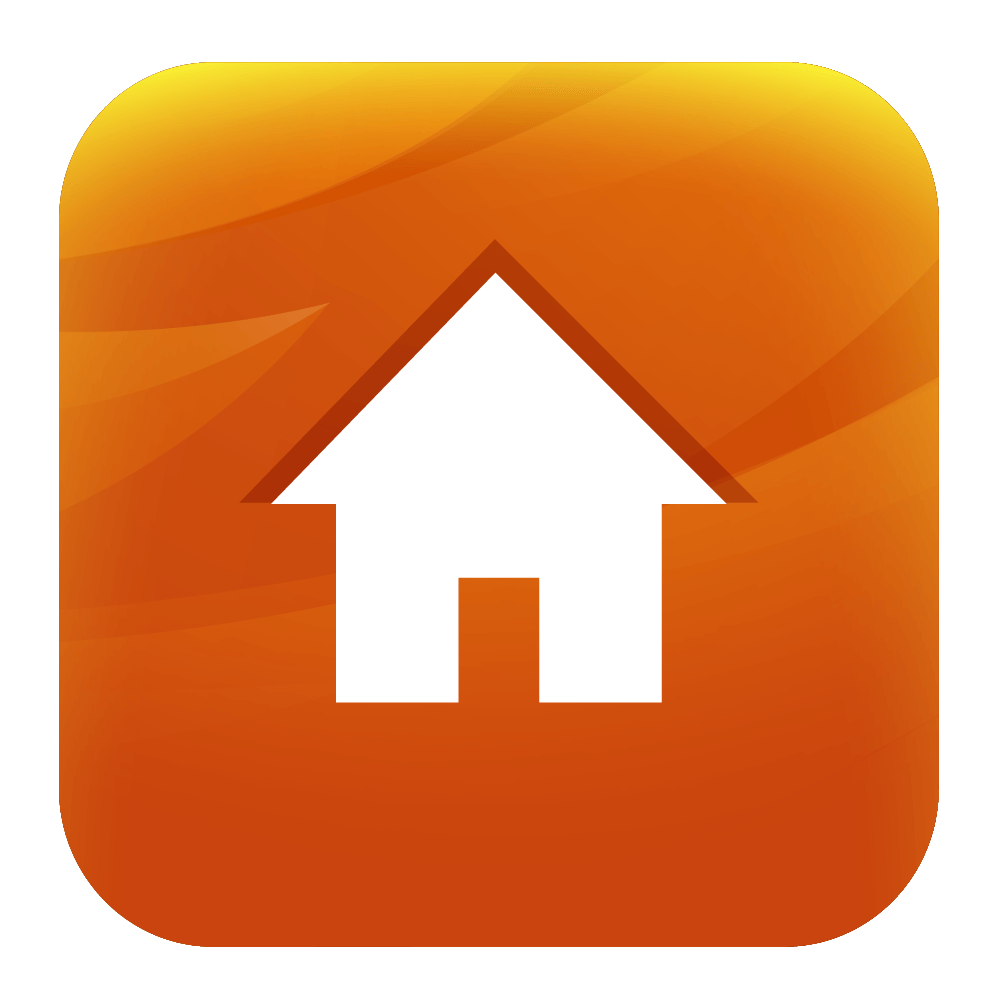 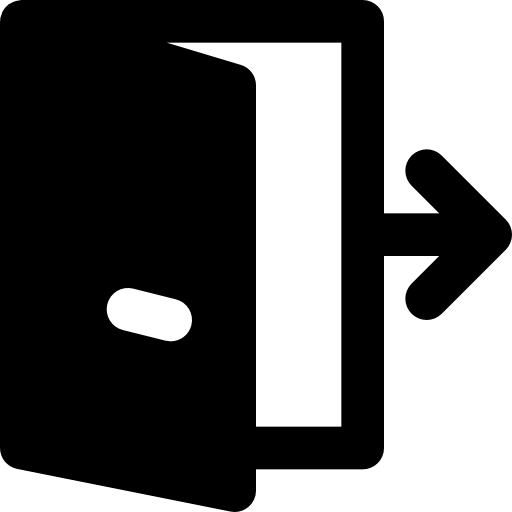 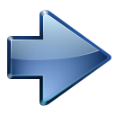 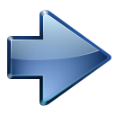 ثانيا شكل وحجم المادة السائلة
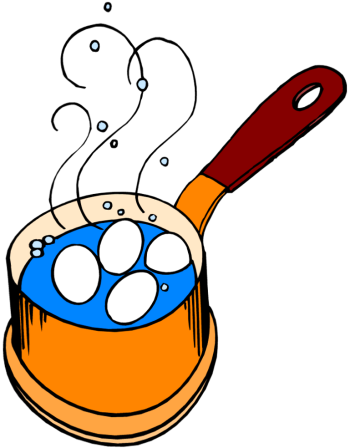 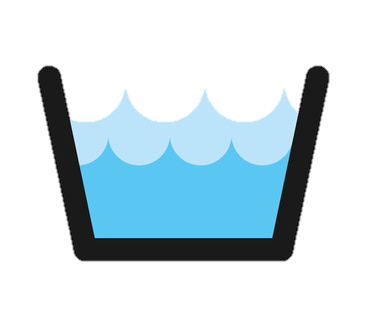 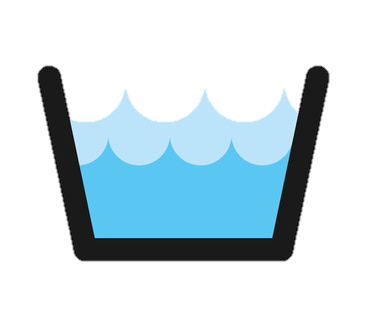 الفهرس
الأهداف
الإعداد
خواص حالات المادة
خواص حالات المادة
يتغير خواص البيض
حجم الماء ثابت ولكن شكله يتغير
من المثال السابق يتضح ان :
ان المادة السائلة لها حجم محدد ويتغير شكلها حسب الاناء الذي توضع فيه
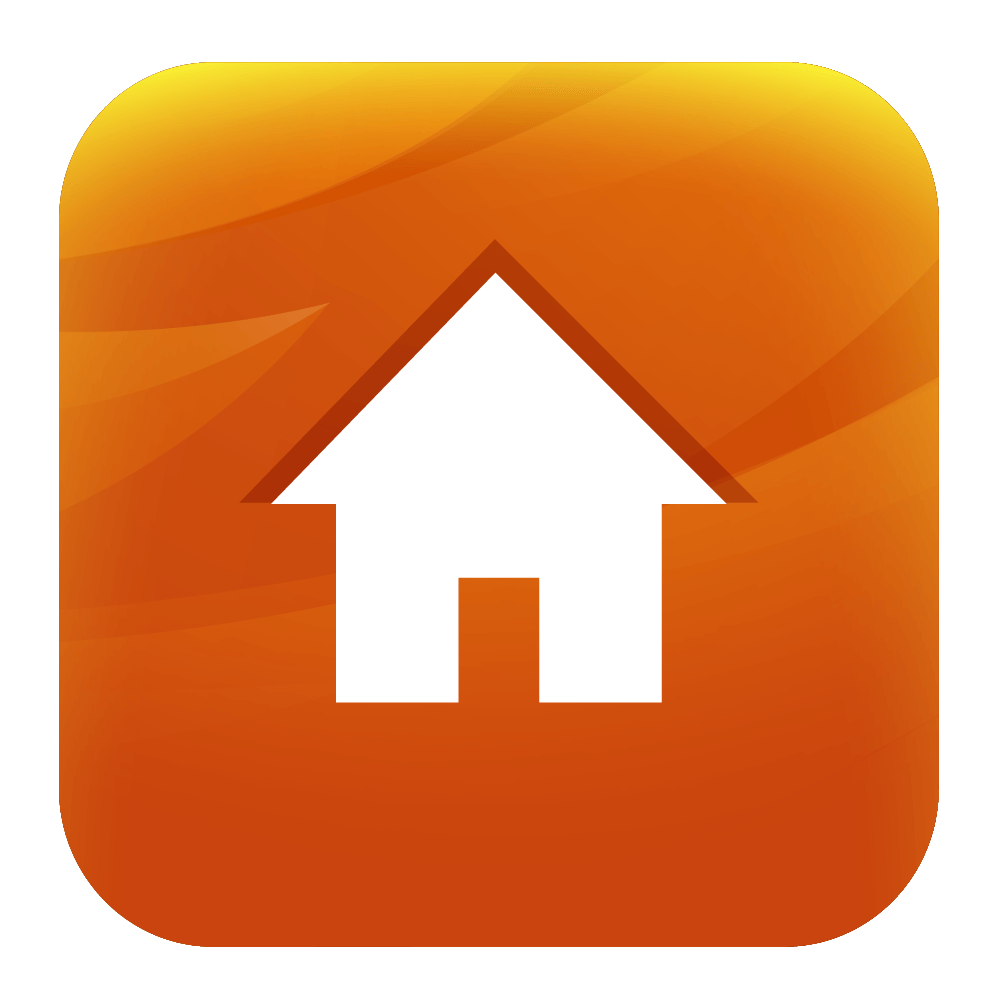 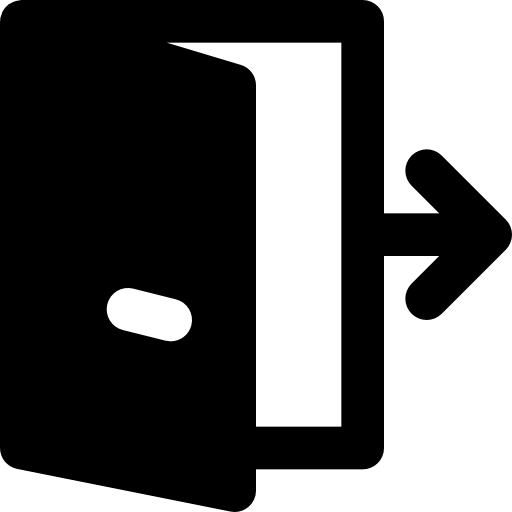 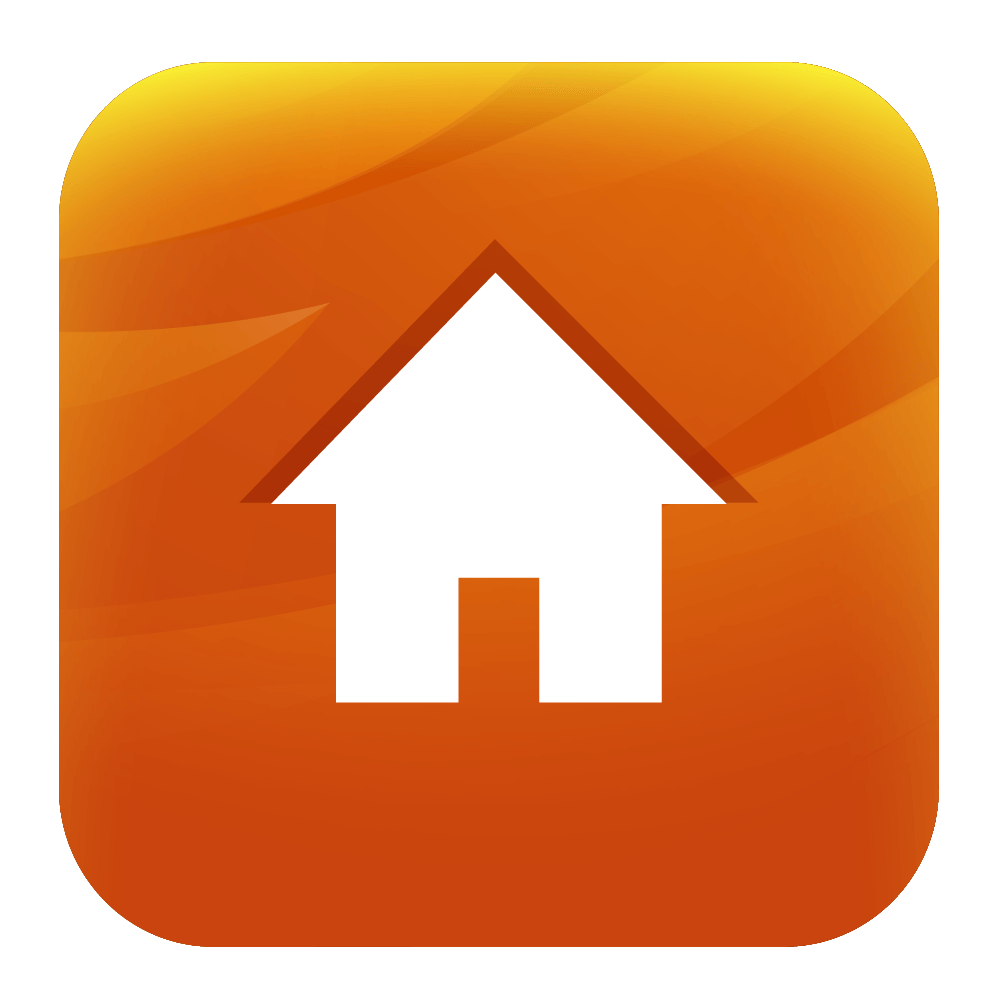 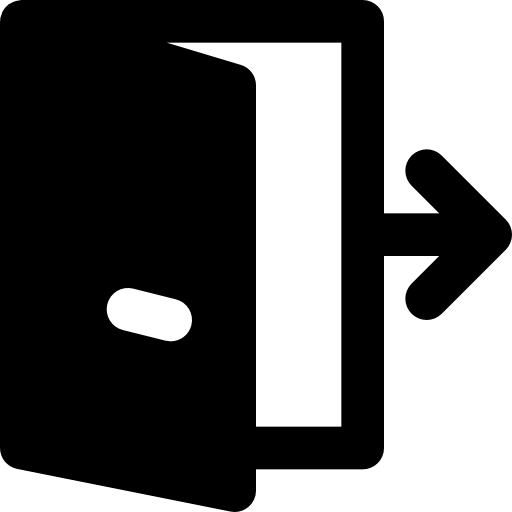 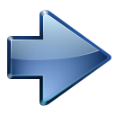 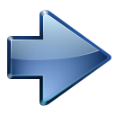 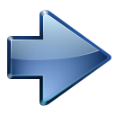 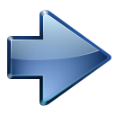 ثالثا شكل وحجم المادة الغازية
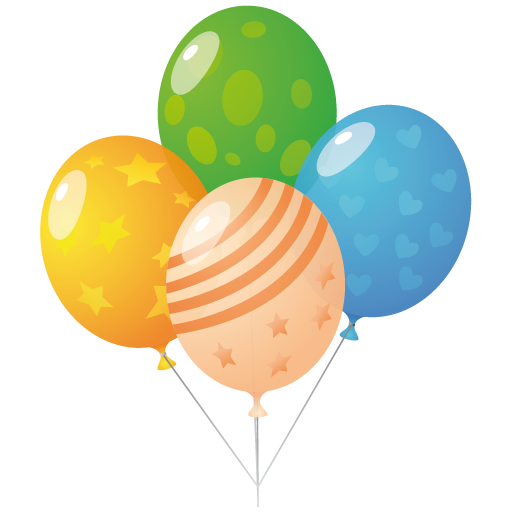 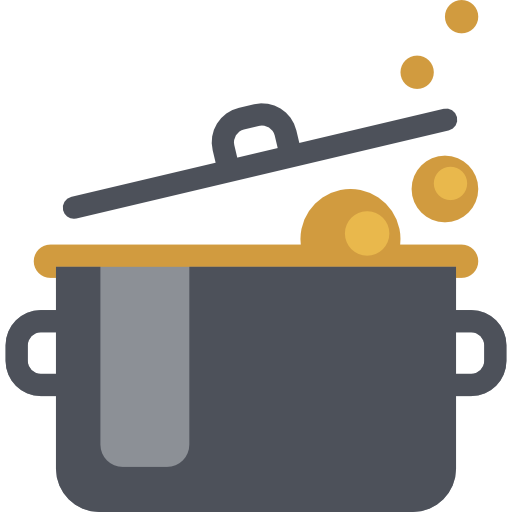 مقدمة
الفهرس
الأهداف
الإعداد
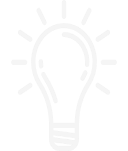 خواص حالات المادة
حجم وشكل بخار الماء يختلف عن حجم وشكل الهواء في البالون
من المثال السابق يتضح ان :
ان المادة الغازية يتغير شكلها وحجمها بتغير شكل وحجم الحيز الذي توجد فيه
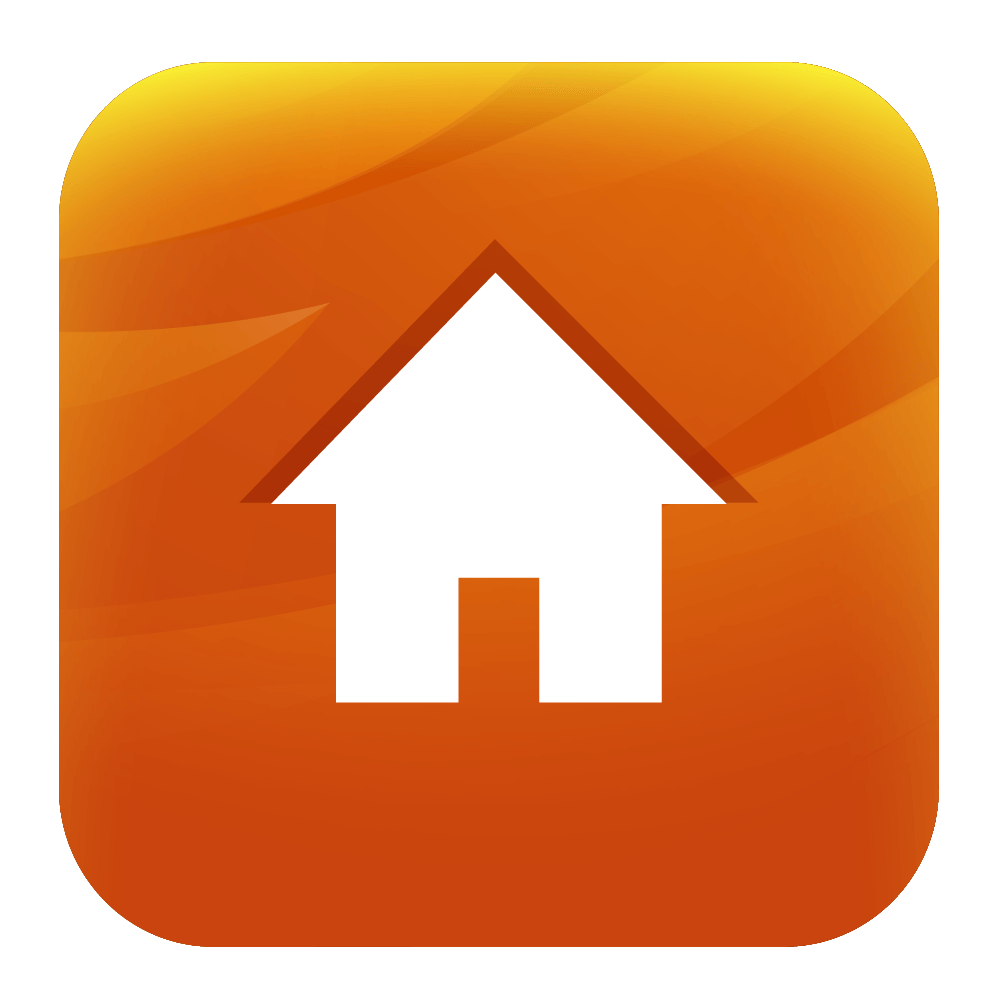 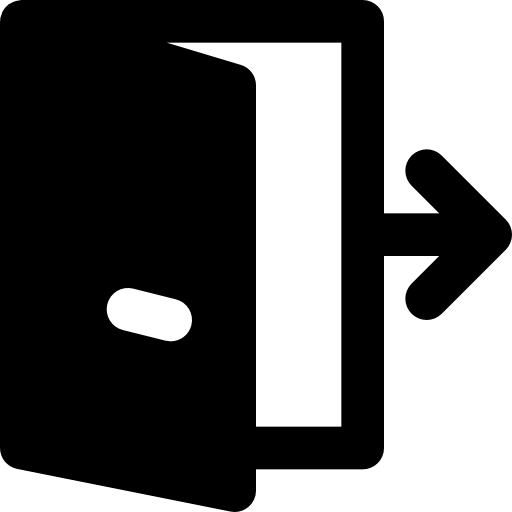 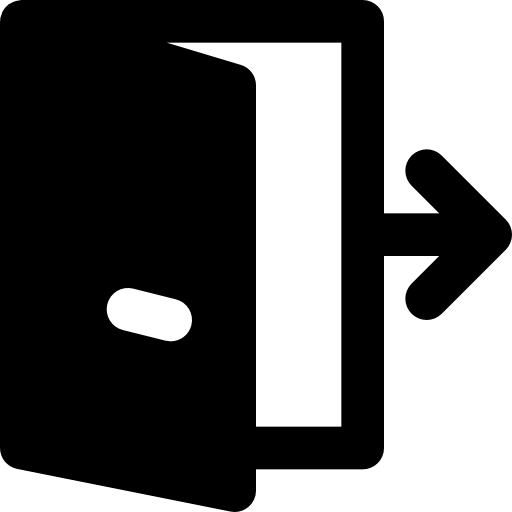 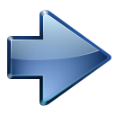 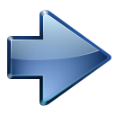 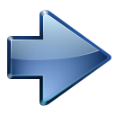 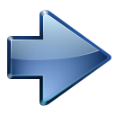 اولا الانصهار
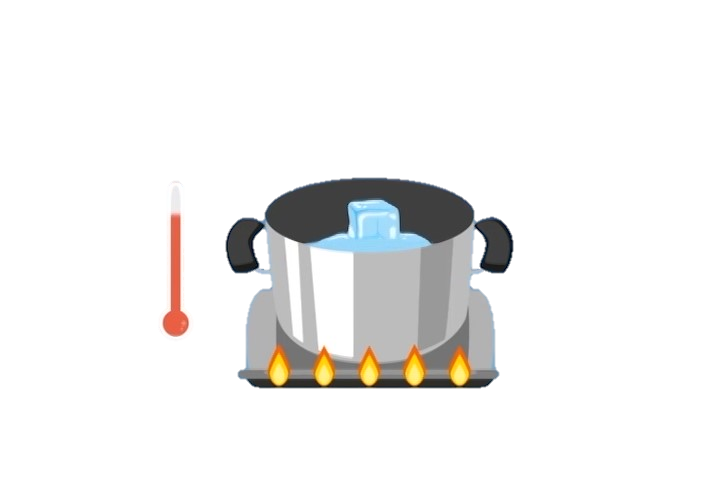 تحولات المادة
تحولات المادة
تحولات المادة
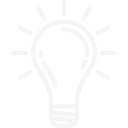 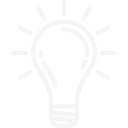 تحولات المادة
الانصهار هو عملية تحول المادة من الحالة الصلبة الى الحالة السائلة
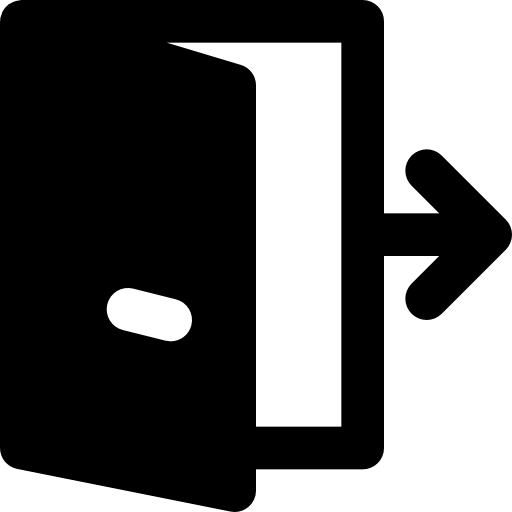 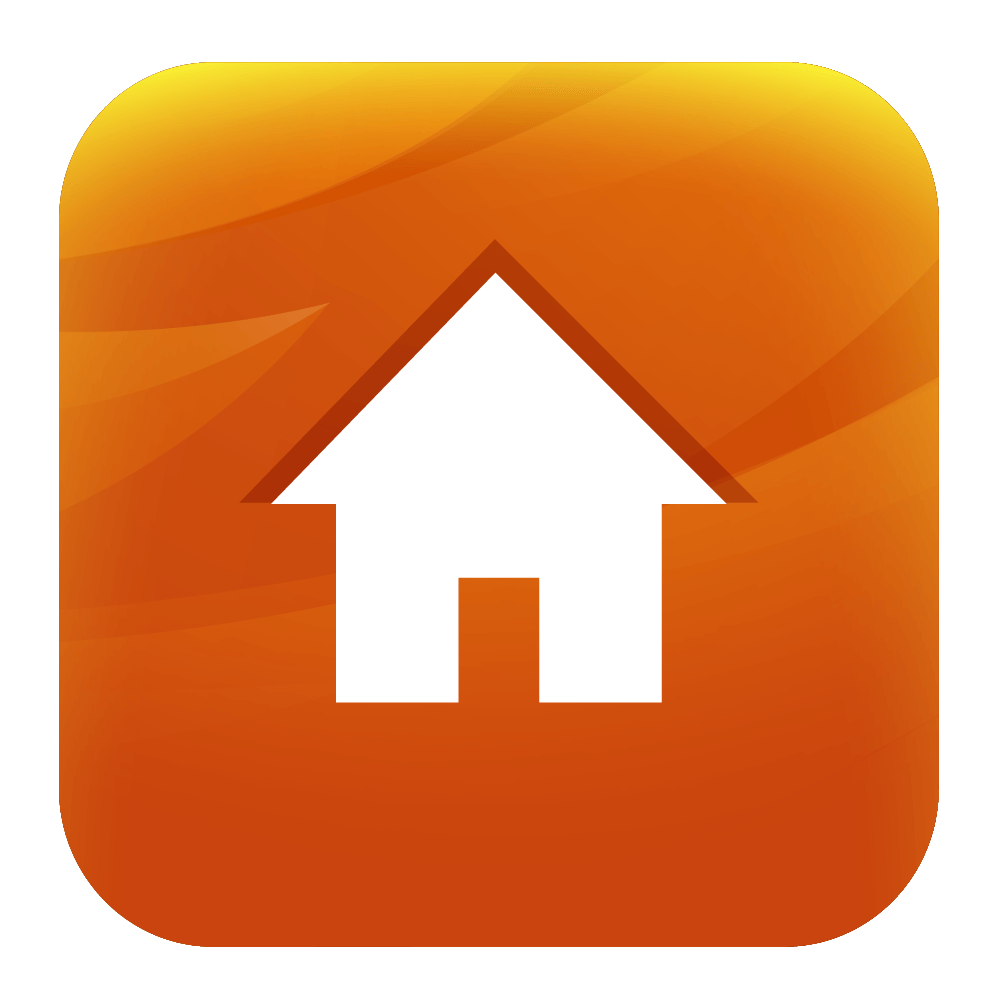 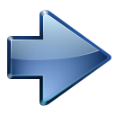 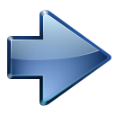 ثانيا التبخر
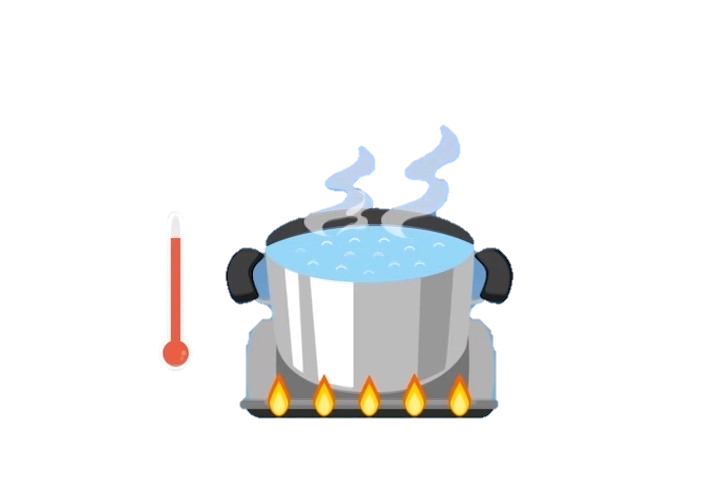 تحولات المادة
تحولات المادة
تحولات المادة
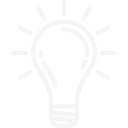 التبخر هو عملية تحول المادة من الحالة السائلة الى الحالة الغازية
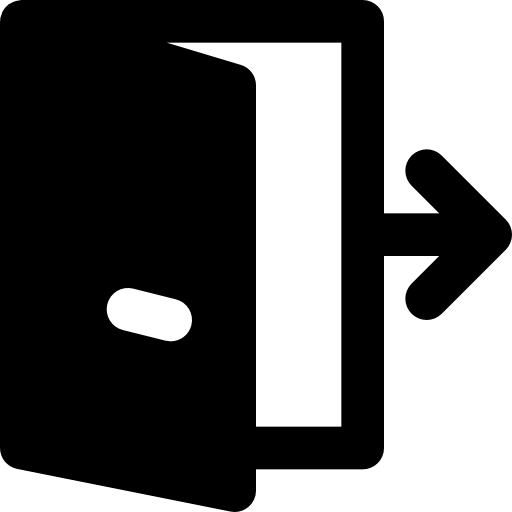 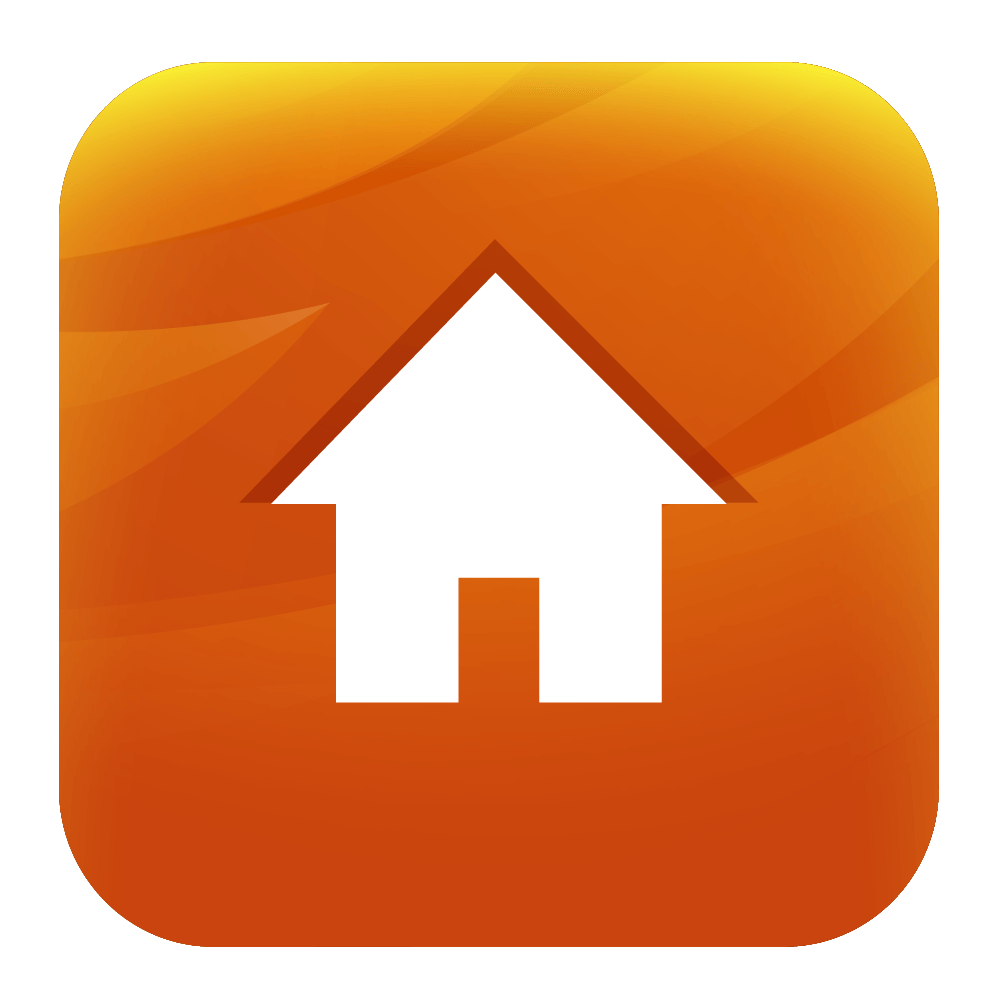 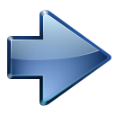 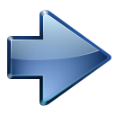 ثالثا التكثف
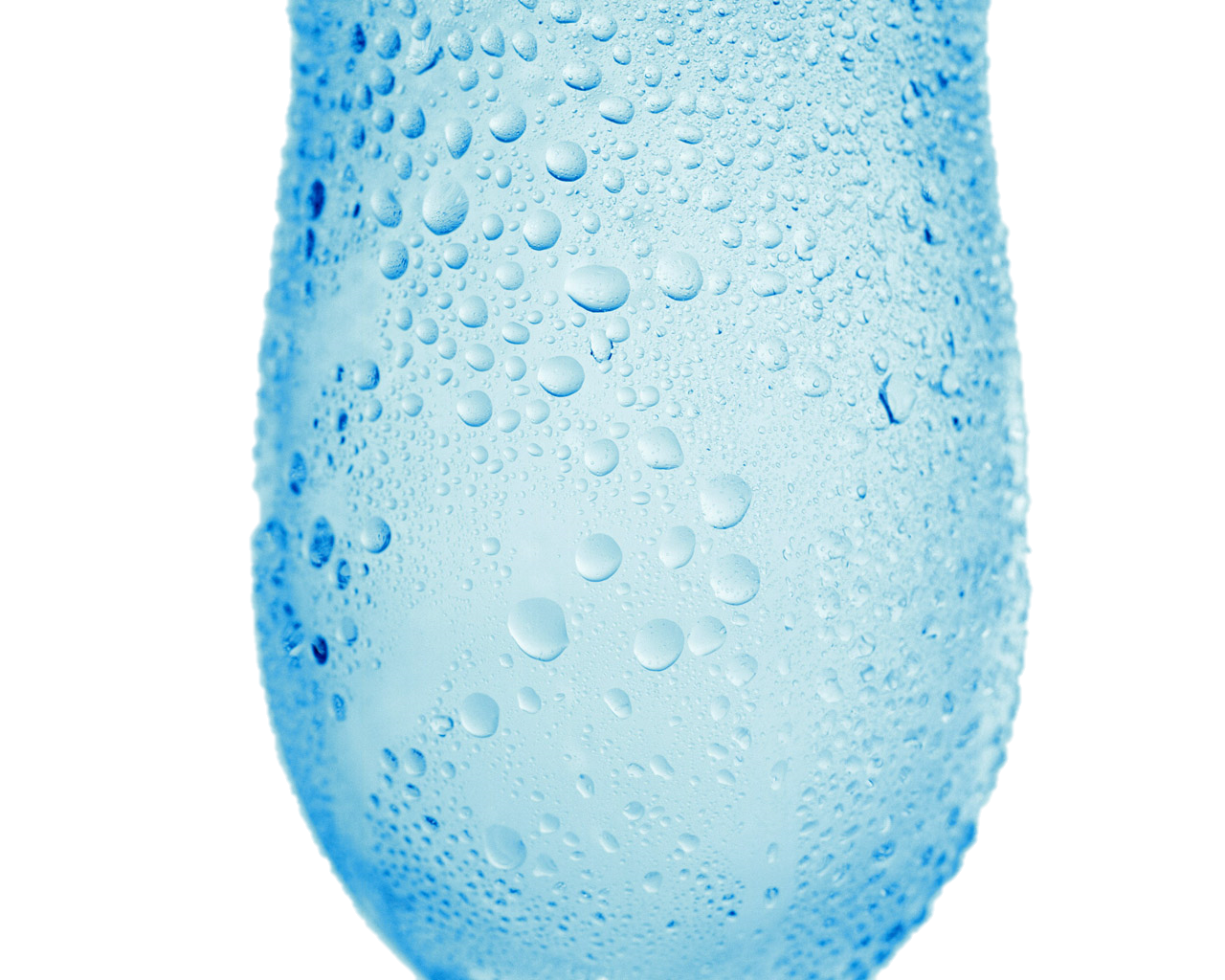 تحولات المادة
تحولات المادة
تحولات المادة
برامج التصميم
التكثف هو عملية تحول المادة من الحالة الغازية الى الحالة السائلة
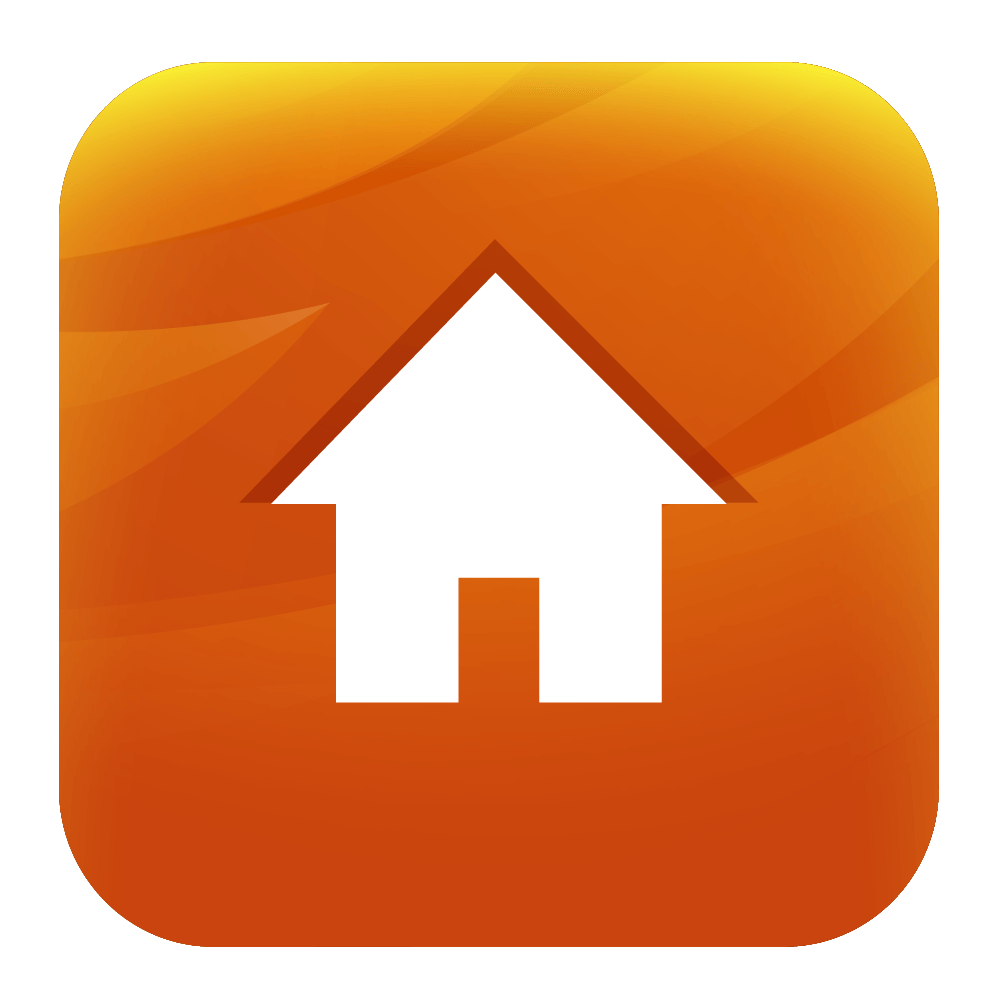 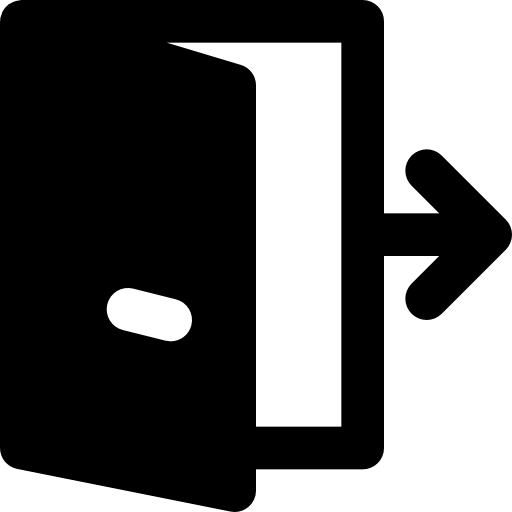 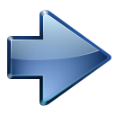 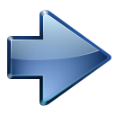 رابعا التجمد
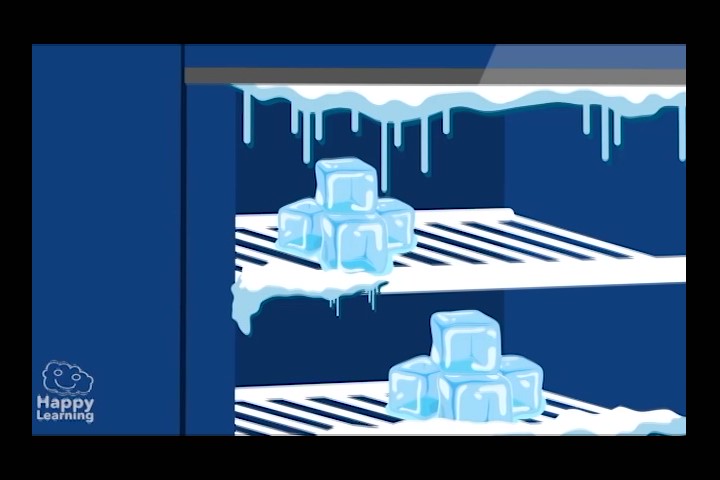 تحولات المادة
التجمد هو عملية تحول المادة من الحالة السائلة الى الحالة الصلبة
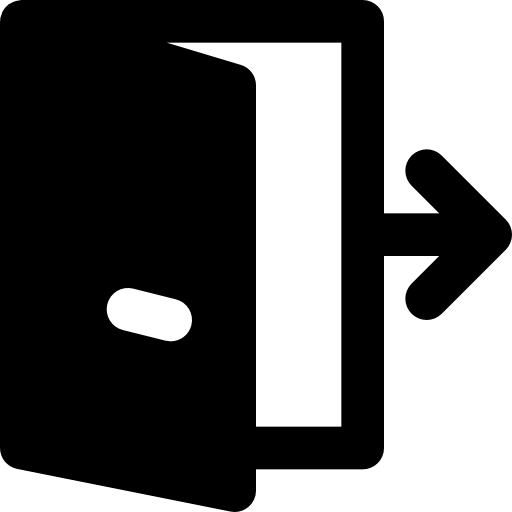 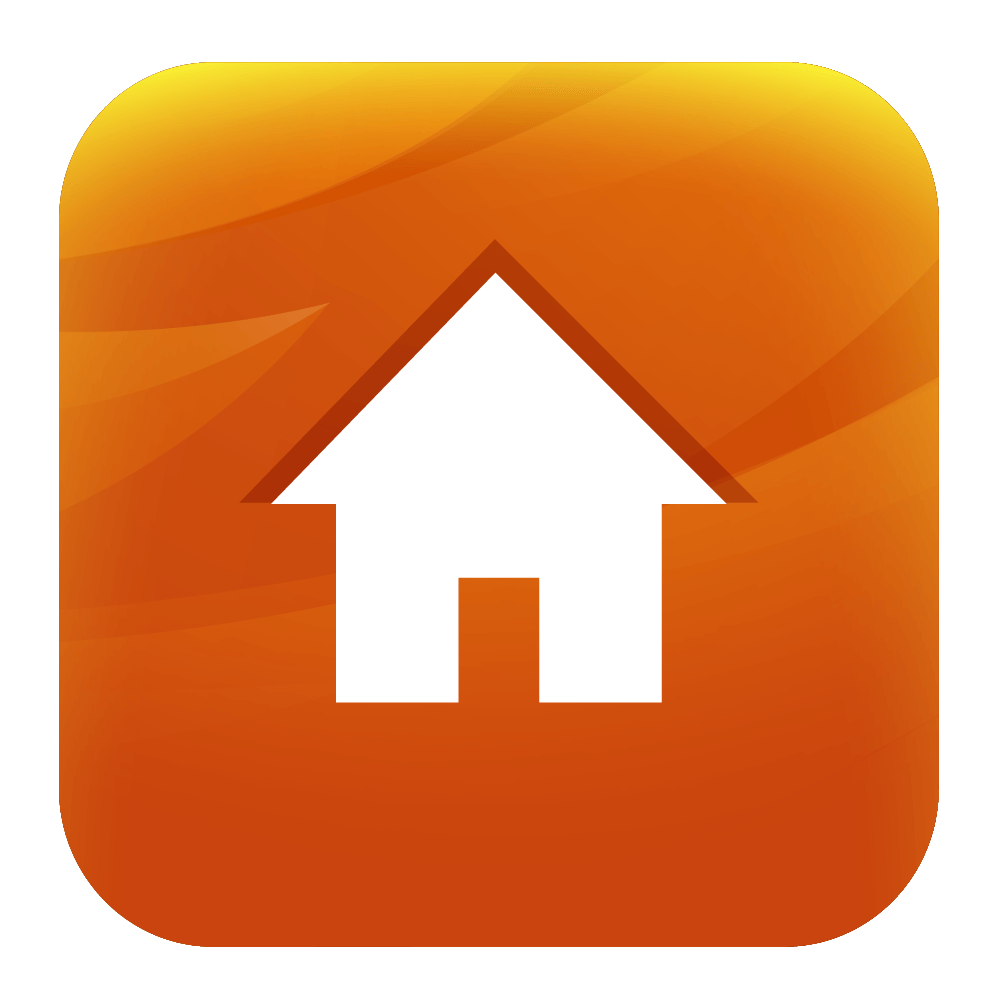 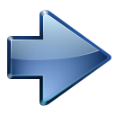 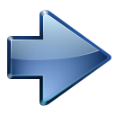